4.7 PLANIFICACIÓN DE PROYECTOSADMINISTRACIÓN DE RIESGOS
MF. MARGARITA VALLE LEÓN
05/02/2016
4.7.1 Propósito del proceso de la administración de riesgos
4.7.2 roles principales
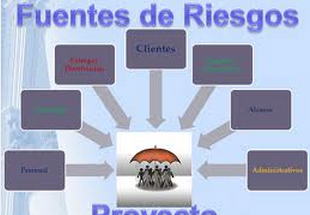 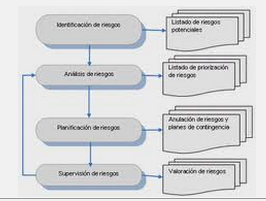 4.7.3 proceso de planificación de respuesta
4.7.3 proceso de planificación de respuesta
4.7.3 proceso de planificación de respuesta
4.7.3 proceso de planificación de respuesta
4.7.4 documentos de la planificación de la respuesta a los riesgos
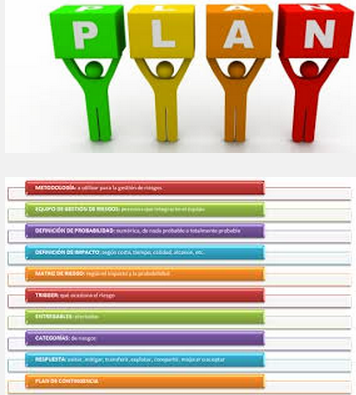 Caso desayuno